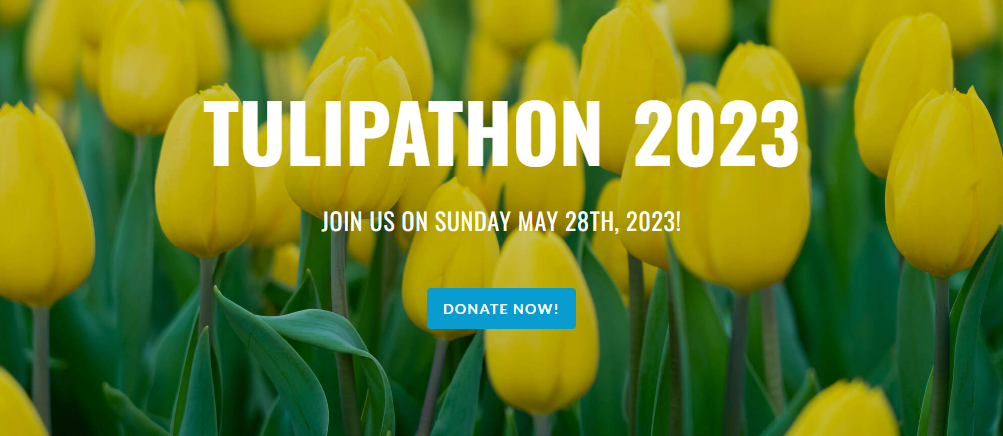 Who is MHI?
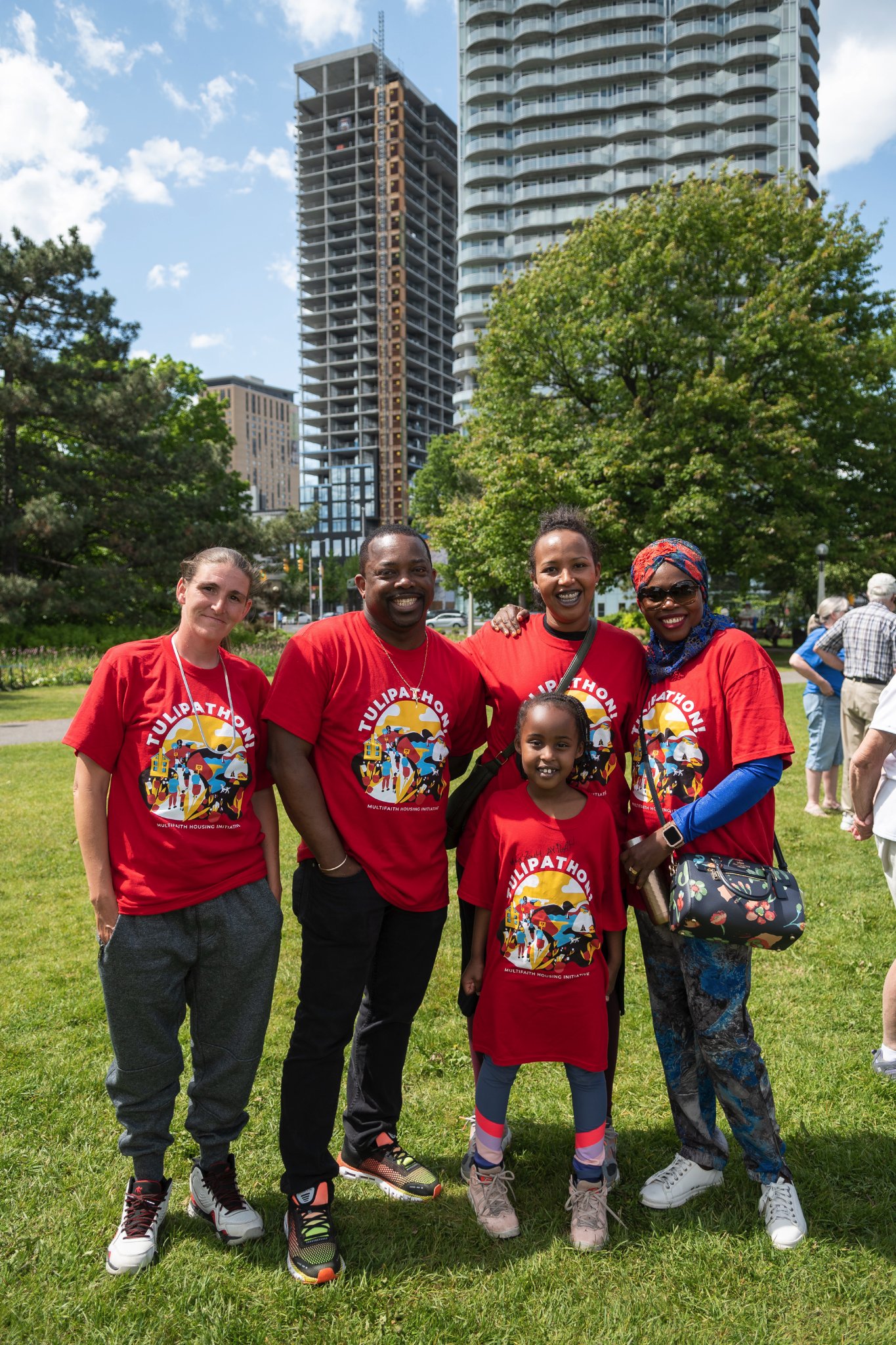 How many people live in MHI residences?
Multifaith Housing has 4 housing properties
Kent HouseCentretown
Blake HouseVanier
The HavenBarrhaven
Somerset Gardens Centretown
MHI builds communities that are:
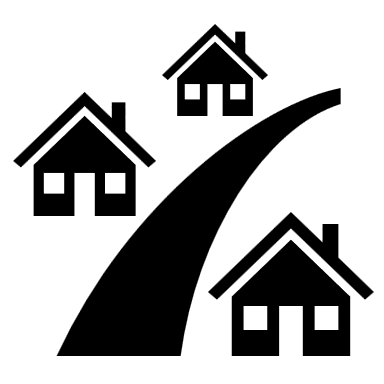 safe 
affordable
inclusive
economically diverse
welcoming
community-oriented
responsibly dense
transit-oriented
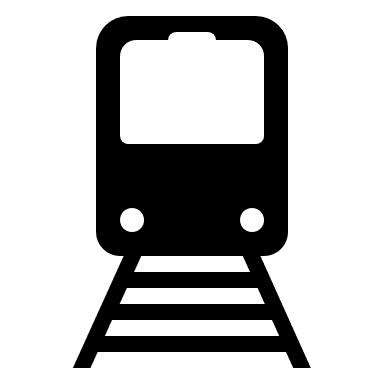 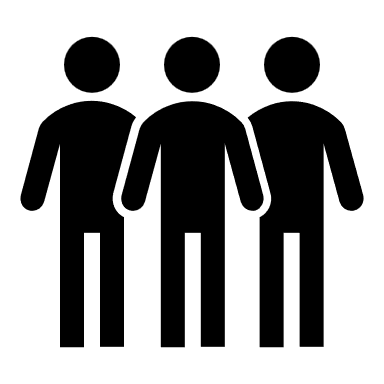 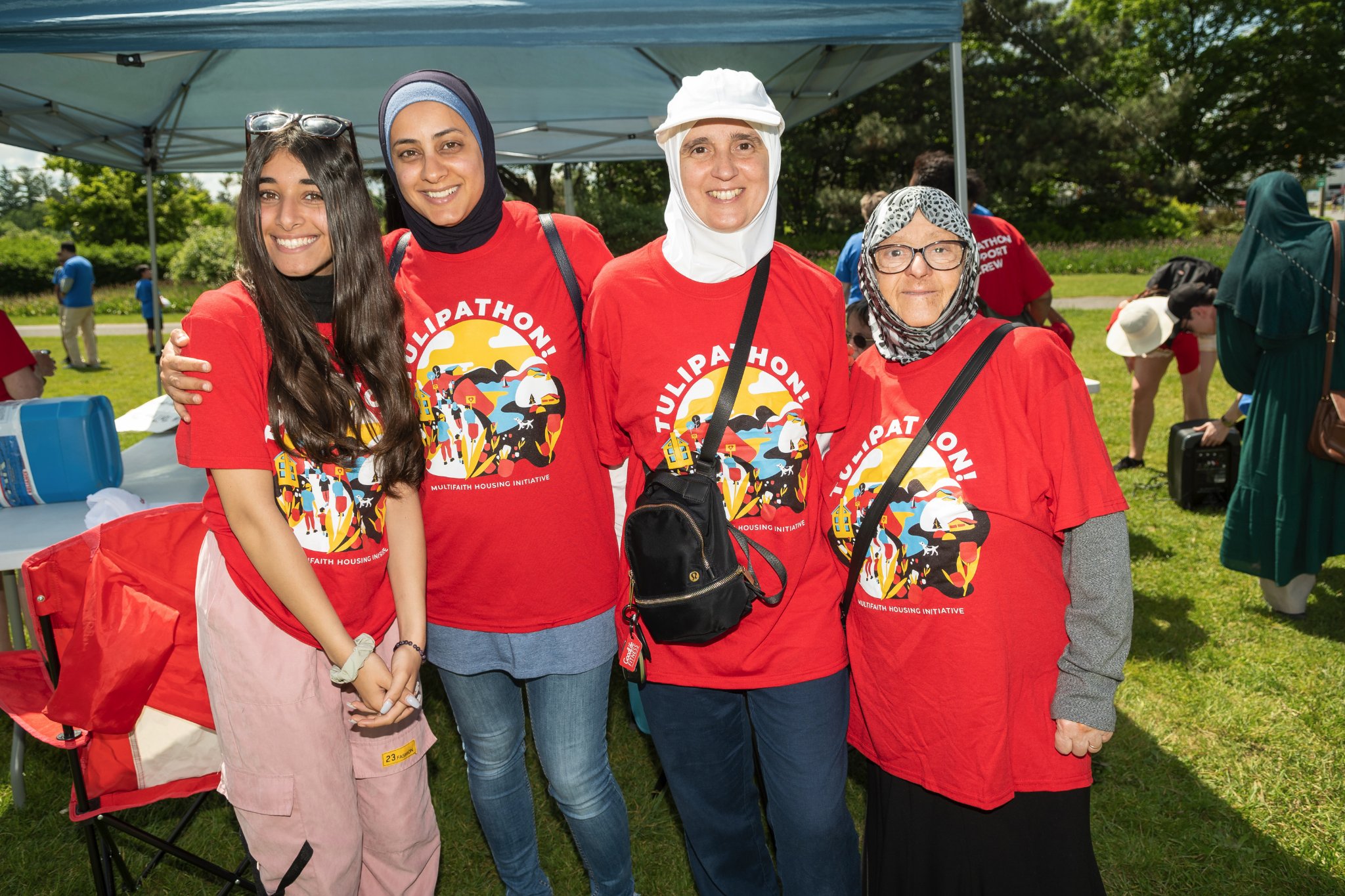 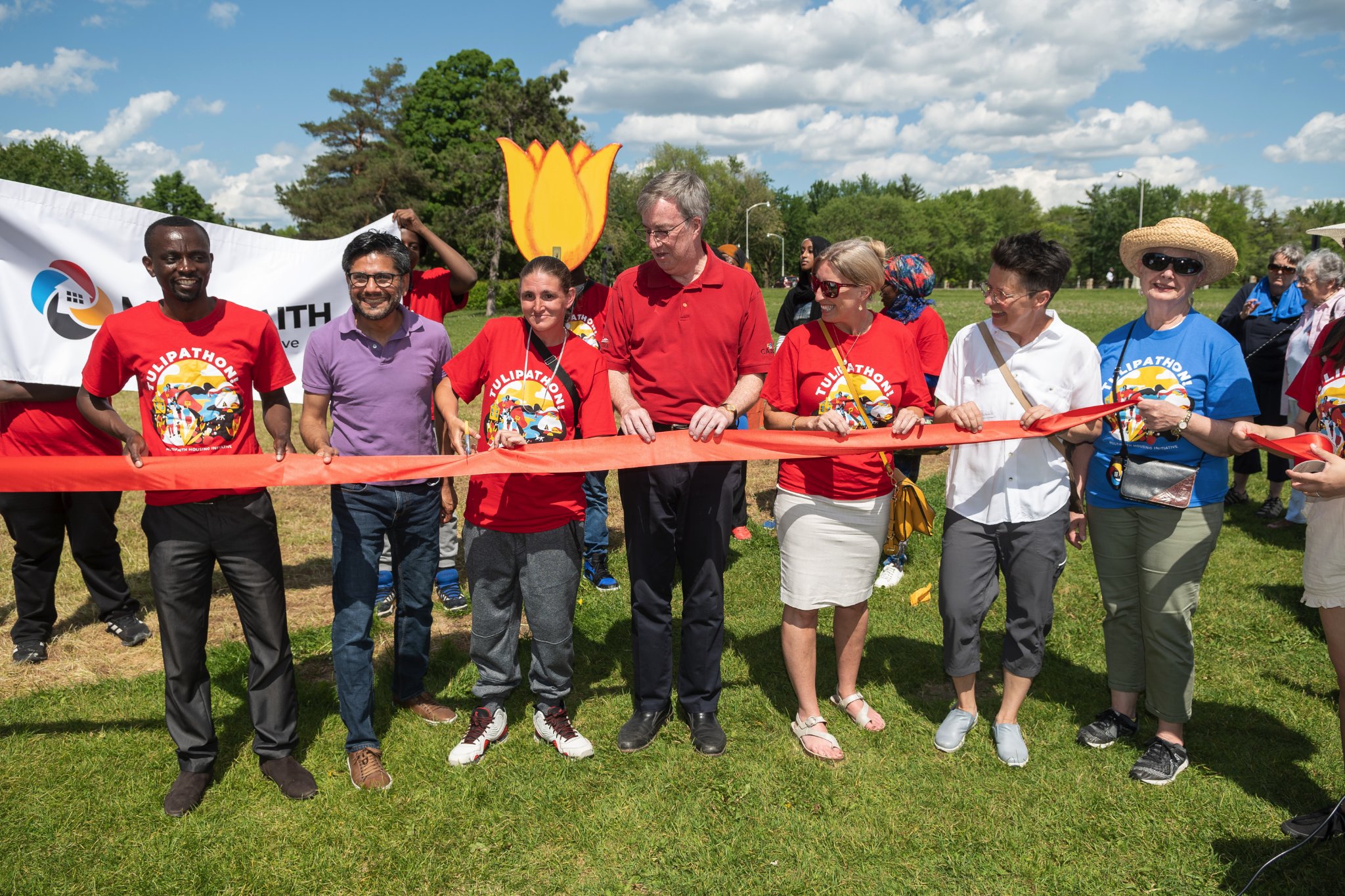 What is Tulipathon?
Fundraiser that starts online after MHI’s AGM 
MHI’s single-biggest fundraiser
All proceeds go to MHI’s subsidize program which provides MHI’s tenants with a little extra help on their rent
A celebratory walk tales place halfway through the fundraiser to bring together MHI faith groups, fundraisers, and volunteers
The walk is May 28th 2:00 PM at Commissioner's Park (Dow’s Lake)
Brings together MHI faith groups & volunteers
Fundraising ends on June 30th
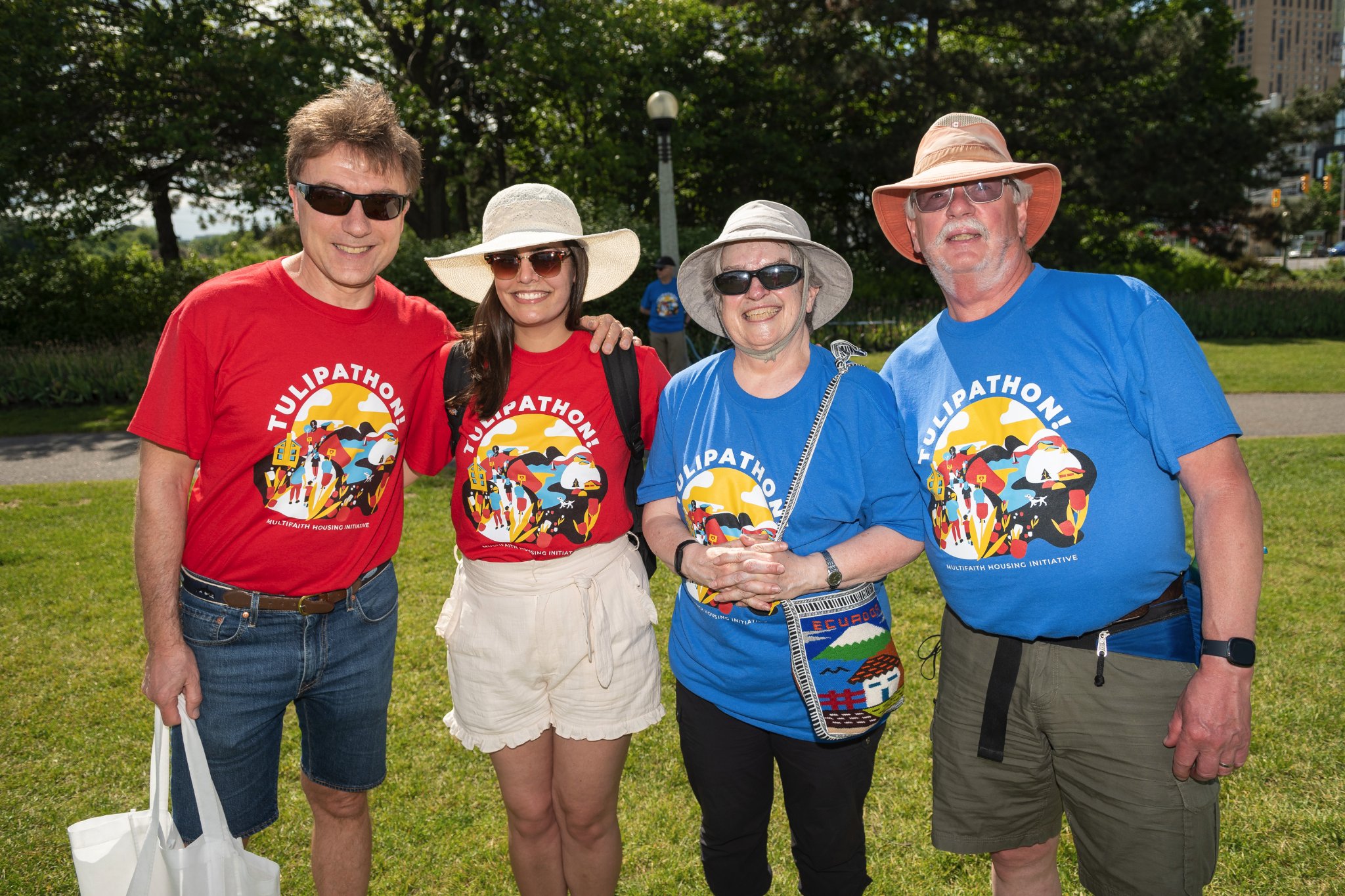 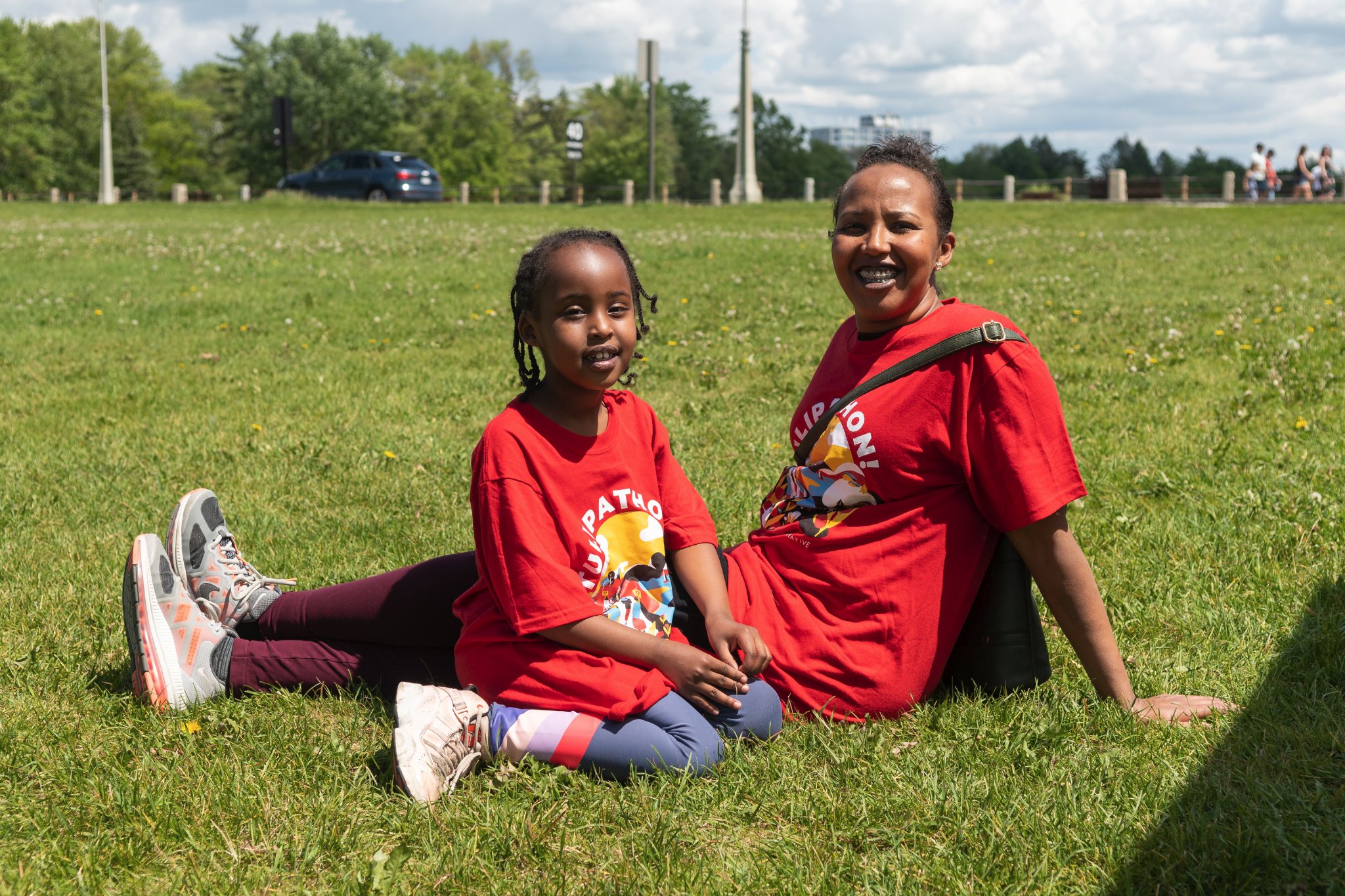 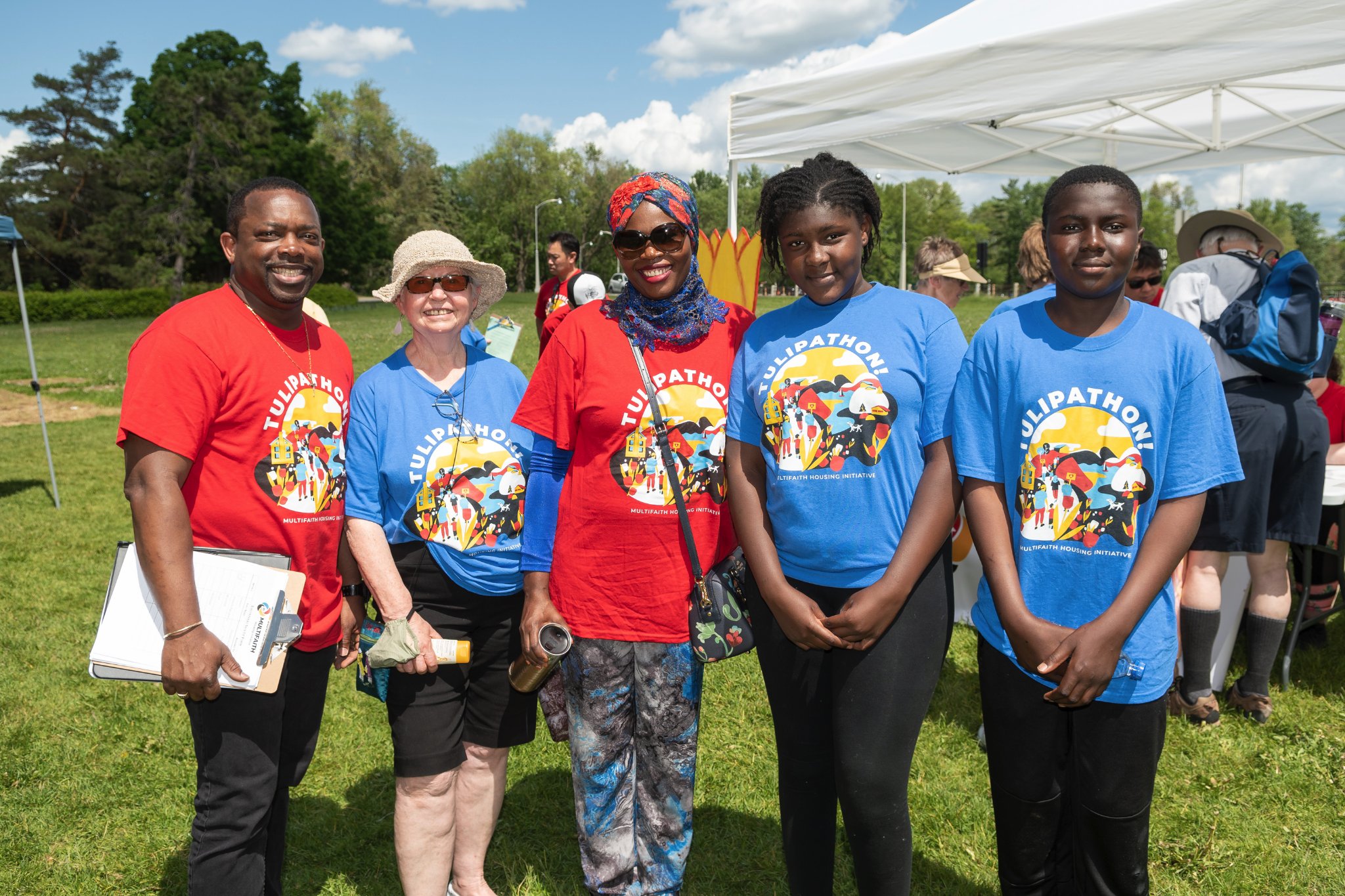 Fundraising for Tulipathon
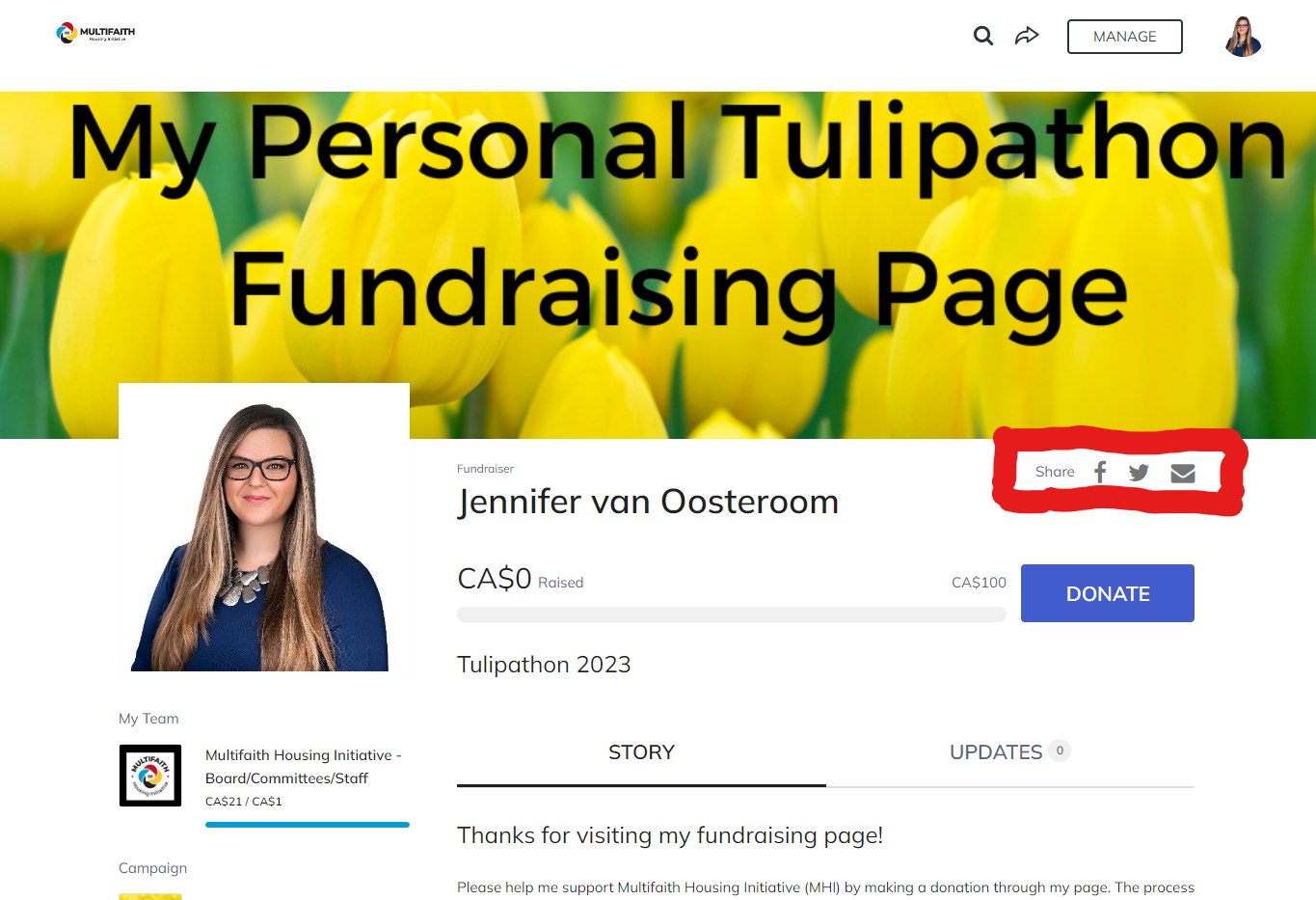 4 methods to fundraise  
online
cheque
cash
phone
Fundraising for Tulipathon: online
Best way to donate to #tulipathon2023
You can donate, become an individual fundraiser, or join your faith group’s Team
Find all information on how to donate and the Team directory at  www.multifaithhousing.ca/tulipathon
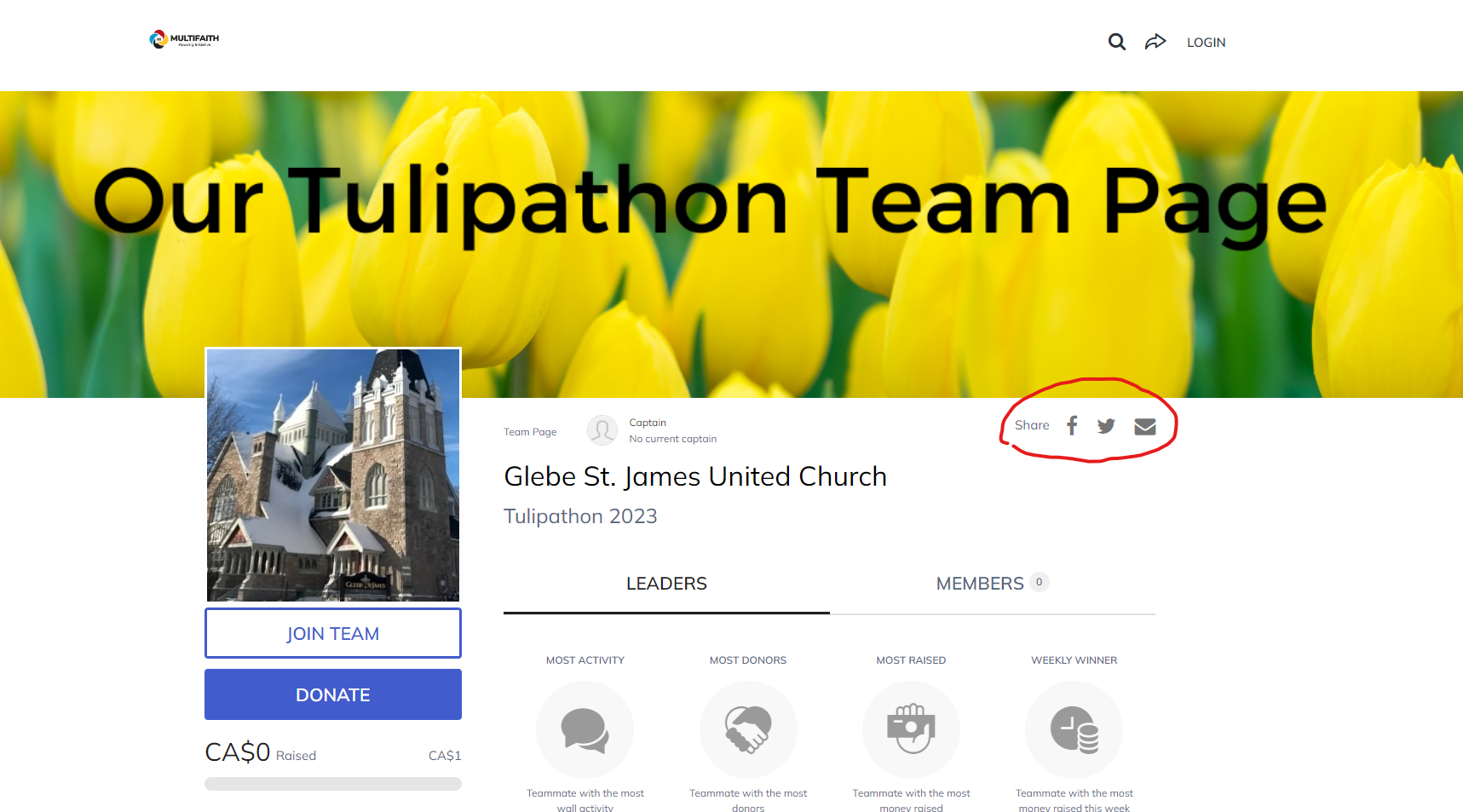 Fundraising for Tulipathon: cheques
Got cheques? Please either:
Best way: Get your donors to mail directly to us:
 206-404 McArthur Ave., Ottawa, ON, K1K 1G8
Collect the cheques yourself and mail them to us – If you have multiple cheques, use downloadable pledge form: www.multifaithhousing.ca/tulipathon
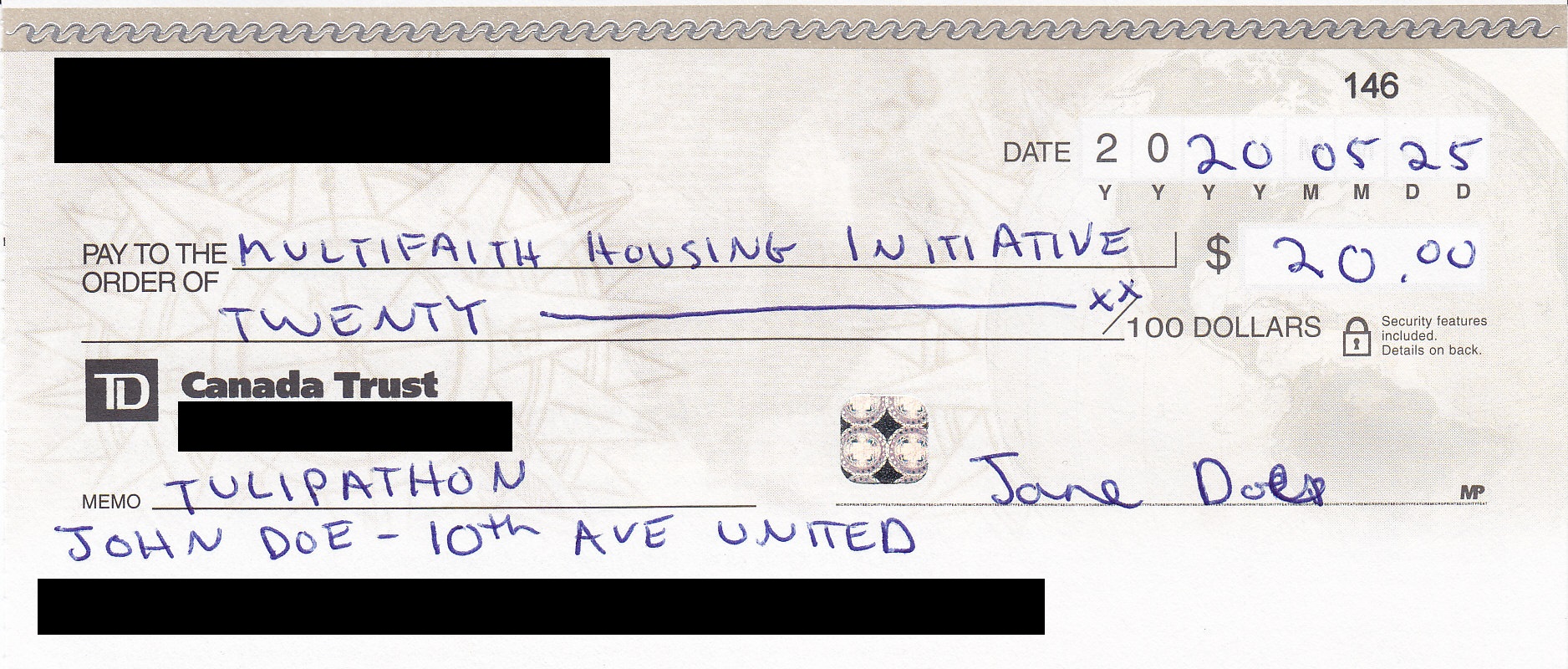 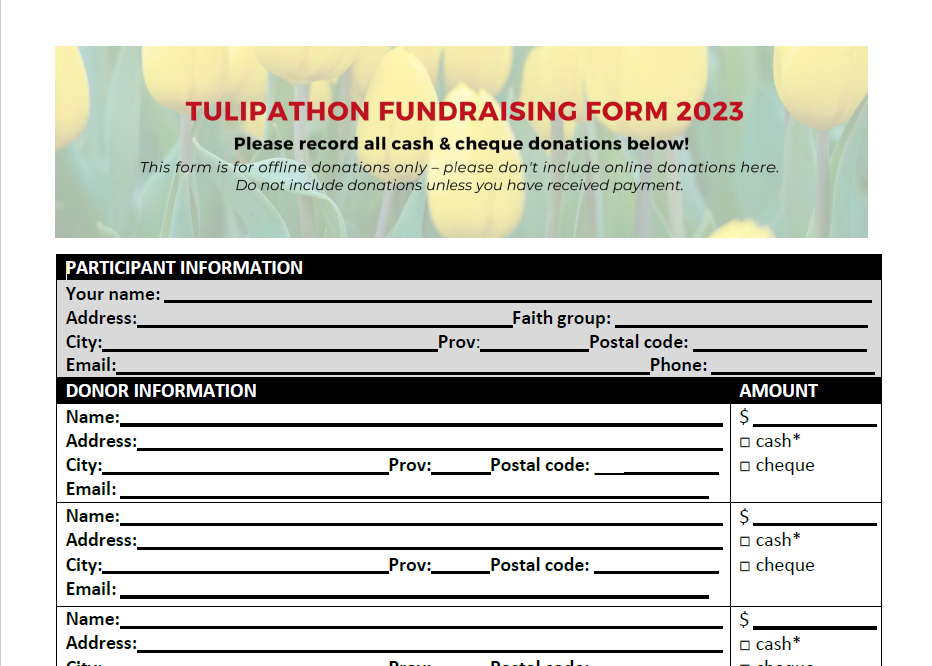 Fundraising for Tulipathon: cash
Do not put cash in the mail. Instead, either:
Make an appointment – Fill out the pledge form, put all cash and cheques in an envelope, and call 613-686-1825 to make an appointment for MHI to receive your donations at our Vanier offices  (Heartwood House, 404 McArthur Ave.).
Save yourself a trip – Write out a personal cheque from your own personal account for the amount of cash received. Mail your pledge form, your cheque, and any additional cheques to 206-404 McArthur Ave., Ottawa, ON, K1K 1G8.
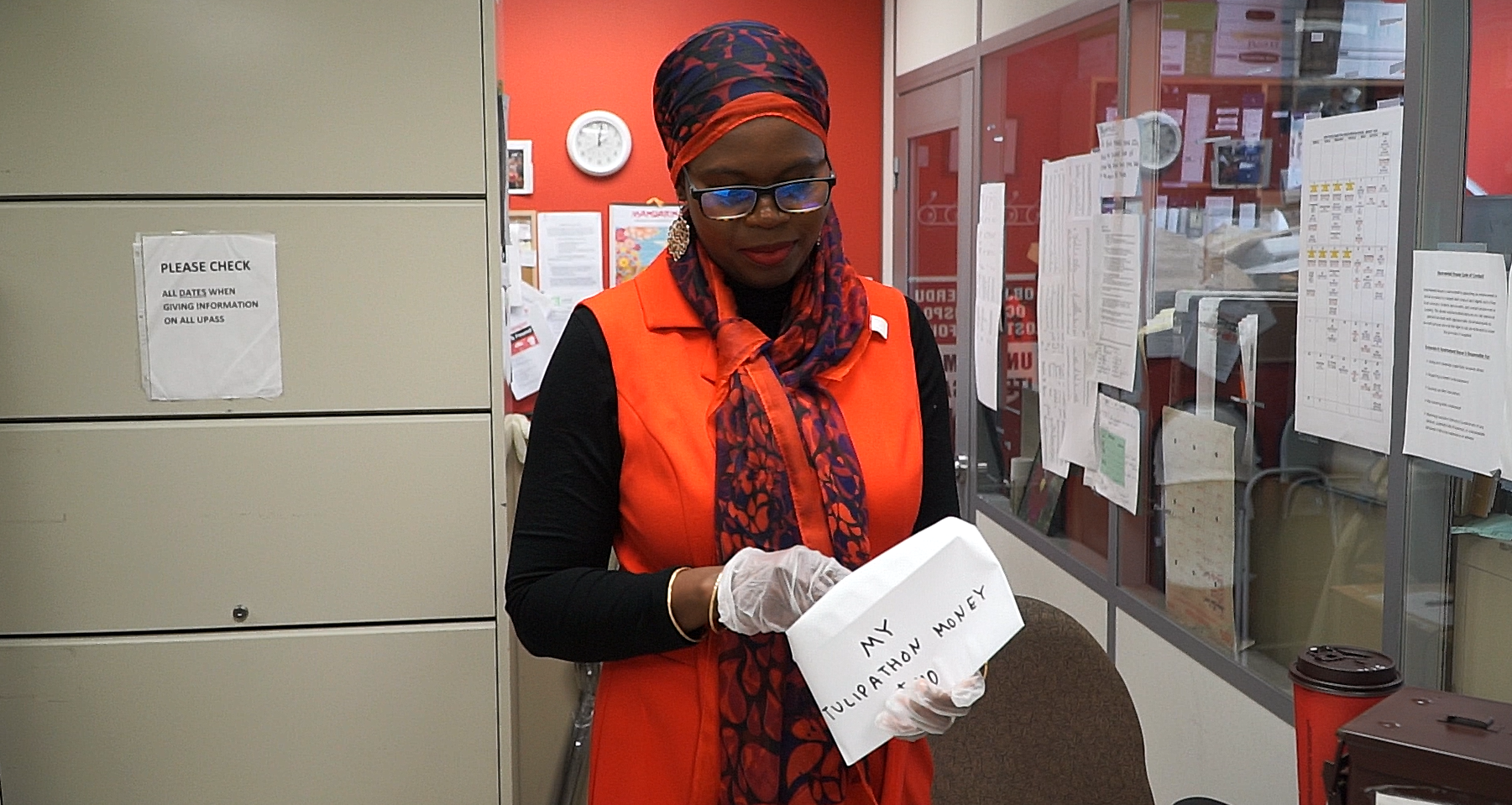 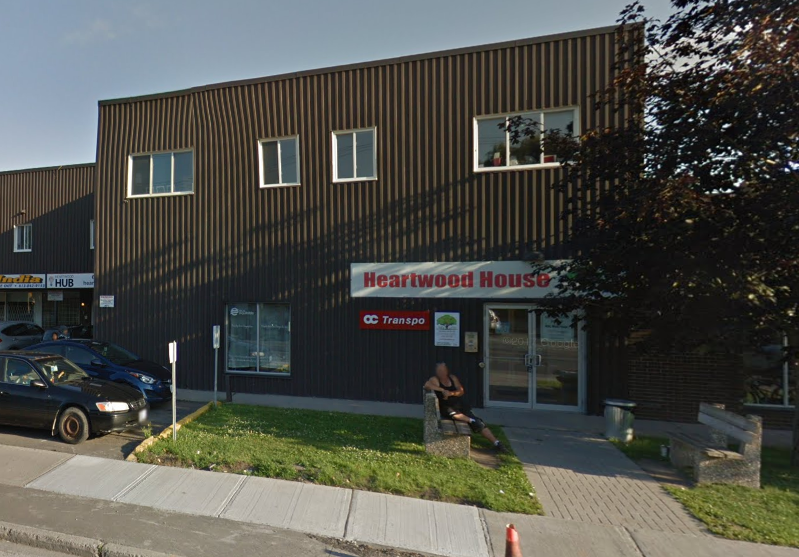 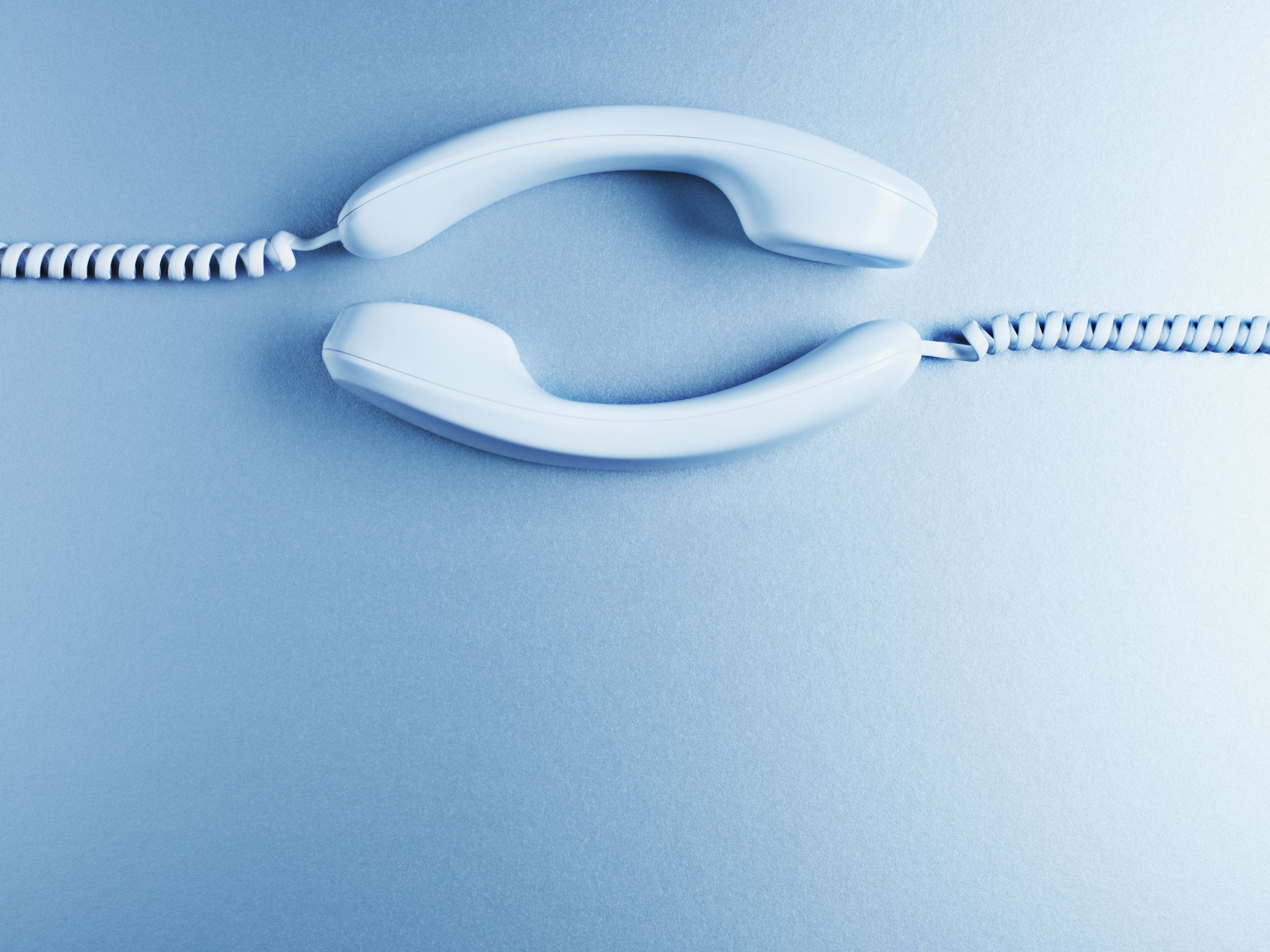 Fundraising for Tulipathon: phone
Donate by credit card at 613-686-1825.
Donors should indicate if they want to support a walker/team. 
Please leave voicemail if nobody picks up!
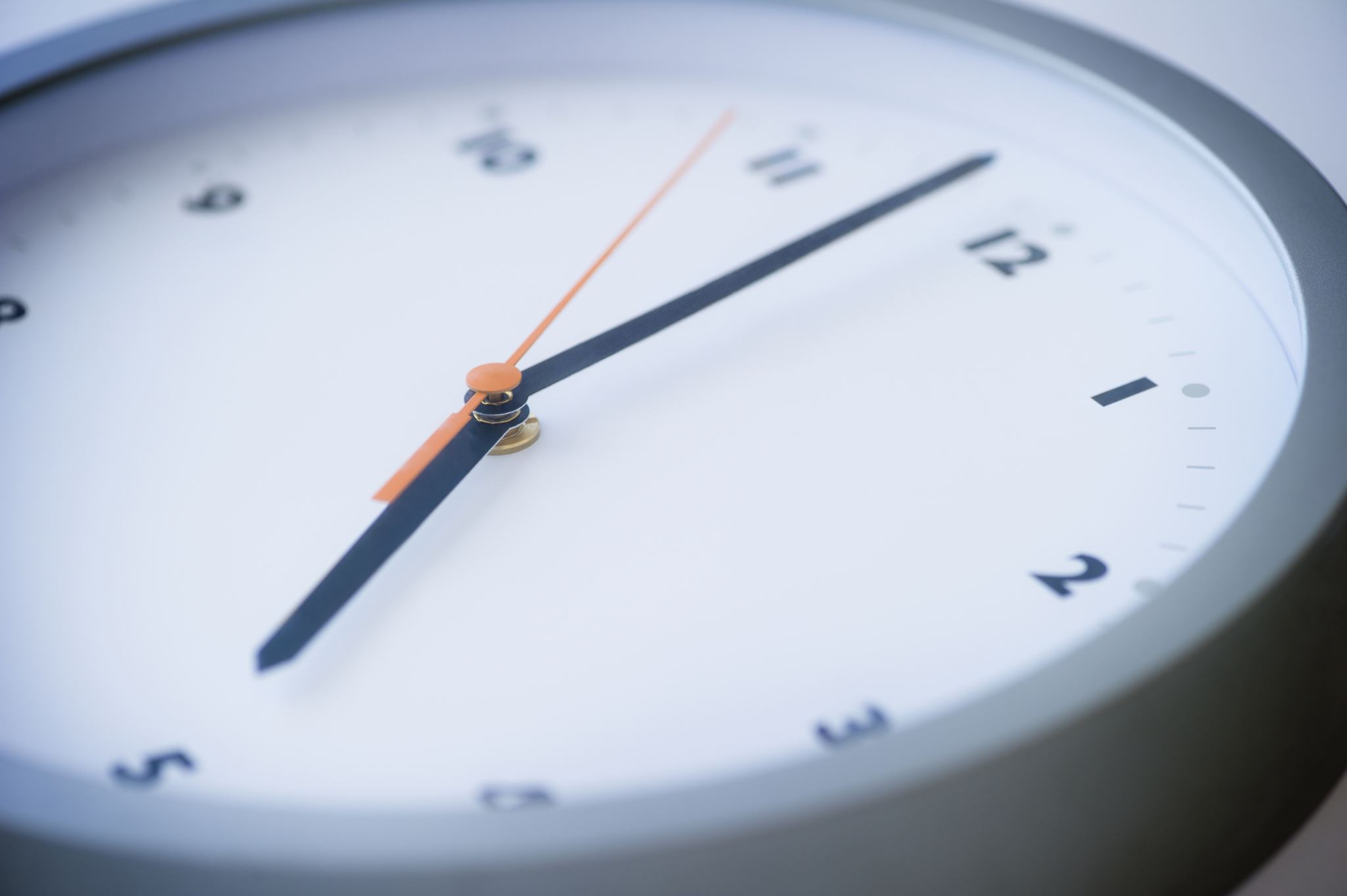 Deadline to submit Tulipathon money
Friday June 30, 2023
“Where can I find MHI on social media?”
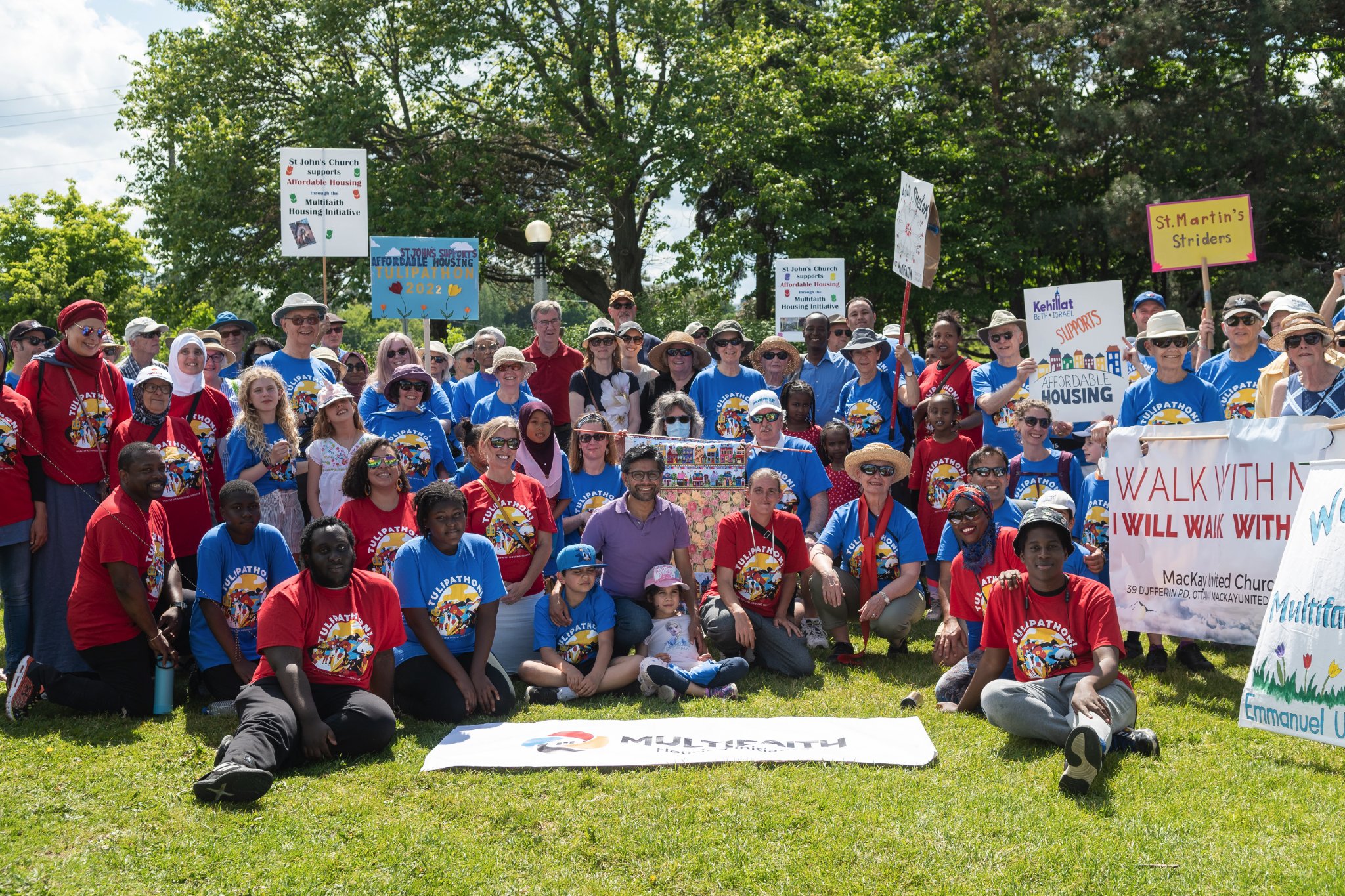 Thank you!